WELCOME  TO  THE  MOB!
All Scripture is breathed out by God and profitable                for teaching, for reproof, for correction, and for training in righteousness, that the man of God may be complete, equipped for every good work. 
2 Timothy 3:16-17 (ESV)
1
February 13, 2024
Announcements
MOB Website & Resources |  www.ibcmob.net
2
Please Rise
Invocation/Prayer
Song:
  “Blessed Assurance”
3
Blessed Assurance
1 of 3
Blessed assurance, Jesus is mine;oh, what a foretaste of glory divine!Heir of salvation, purchase of God,born of His Spirit, washed in His blood.	This is my story, this is my song,	praising my Savior all the day long.	This is my story, this is my song,	praising my Savior all the day long.
4
Blessed Assurance
2 of 3
Perfect submission, perfect delight,visions of rapture now burst on my sight;angels descending, bring from aboveechoes of mercy, whispers of love.
	This is my story, this is my song,	praising my Savior all the day long.	This is my story, this is my song,	praising my Savior all the day long.
5
Blessed Assurance
3 of 3
Perfect submission, all is at rest,I in my Savior am happy and blest;watching and waiting, looking above,filled with His goodness, lost in His love.
	This is my story, this is my song,	praising my Savior all the day long.	This is my story, this is my song,	praising my Savior all the day long.
6
Memory Verse
7
Memory Verse
Isaiah 54:10 (ESV)
“For the mountains may depart and the hills be removed, but my steadfast love shall not depart from you, and my covenant of peace shall not be removed,” says the Lord, who has compassion on you.
8
Our Isaiah Study
Last Week
Isaiah 53:7-12
Memory Verse | Isaiah 53:11
Dr. Constable’s Notes, 2023 Ed., pp. 380-386; Motyer, pp. 432-443
Refreshment Host | Group C

Tonight
Isaiah 54 | The Eternal Covenant of Peace 
Memory Verse | Isaiah 54:10
Dr. Constable’s Notes, 2023 Ed., pp. 386-394; Motyer, pp. 443-452
Refreshment Host | Group D
9
Isaiah Bible Study Schedule for Fall 2023 – Spring 2024as of September 5, 2023
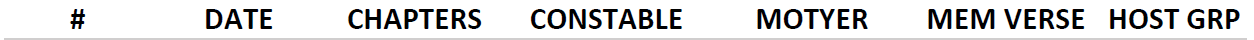 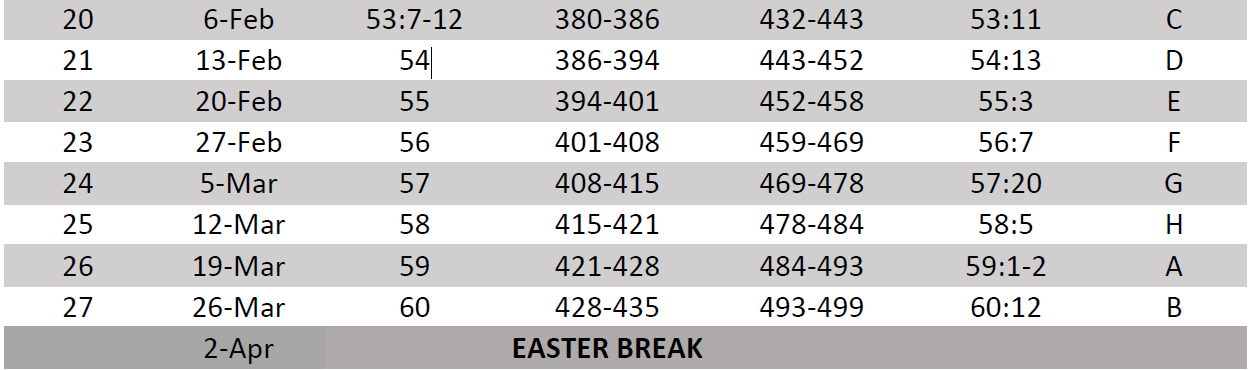 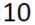 10
Isaiah Outline
Bruce Wilkinson and Kenneth Boa, Talk Thru the Bible (Nashville: T. Nelson, 1983), 189.
11
Overview
God’s love for His people
“The image in this chapter is that of Jehovah, the faithful husband, forgiving Israel, the unfaithful wife, and restoring her to the place of blessing.” 
Warren W. Wiersbe


“The only appropriate response to a great work of God is joyous praise, which is exactly what we find here, not for the first time, nor for the last.” 
Geoffrey W. Grogan
12
Intro (Constable)
Yahweh’s  Everlasting Love

	(1-10) The Restored Wife

	(11-17) The Rebuilt City
13
Isaiah 54:1-3 (ESV)
The Restored Wife
1“Sing, O barren one, who did not bear; break forth into singing and cry aloud, you who have not been in labor! For the children of the desolate one will be morethan the children of her who is married,” says the LORD.2“Enlarge the place of your tent,and let the curtains of your habitations be stretched out;do not hold back; lengthen your cords and strengthen your stakes.3For you will spread abroad to the right and to the left, and your offspring will possess the nations and will people the desolate cities.
Barren women aren’t normally known for singing and rejoicing (Genesis 16:1-6; Galatians 4:27)
Barrenness in Biblical times meant no help, no one to care for you when you aged, no legacy (Genesis 15:1-3)
“The theme of the barrenness of human strength and the bounty that the LORD can provide supernaturally is common in both Testaments.” Constable
Tent pitching and maintaining was women’s work in Israel, harkening back to her wilderness wanderings and the LORD faithfully fulfilling His promises to them
Larger tents were needed for a growing family (Genesis 15:5)
As God had promised, His people would increase in number and inhabit the land He promised them (Genesis 12:7, 28:14;                  Is 49:19-20)
14
Isaiah 54:4-5 (ESV)
The Restored Wife
4“Fear not, for you will not be ashamed; be not confounded, for you will not be disgraced; for you will forget the shame of your youth, and the reproach of your widowhood you will remember no more.5For your Maker is your husband, the LORD of hosts is his name;and the Holy One of Israel is your Redeemer, the God of the whole earth he is called.
Third command, “fear not!” God repeats himself to a people who struggle to hear His comforting words (Isaiah 41:10)
“The relative barrenness of God’s people throughout their lifetime would end, and their reproach would pass away.” Constable
Israel’s reversal of fortunes was caused by her Husband, God Himself! (Hosea 2:16)
He created her, sustained her, and redeemed her (Isaiah 43:14, 48:17)
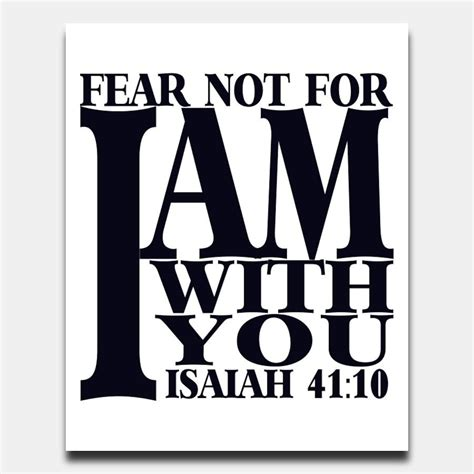 15
Isaiah 54:6-8 (ESV)
The Restored Wife
6For the LORD has called you like a wife deserted and grieved in spirit, like a wife of youth when she is cast off, says your God.7For a brief moment I deserted you, but with great compassion I will gather you.8In overflowing anger for a moment I hid my face from you, but with everlasting love I will have compassion on you,” says the LORD, your Redeemer
The LORD called His people back to Himself, even though she was unfaithful (Ho 1:2)

Although unfaithful, “He would transform their attitude from that of an abandoned and brokenhearted wife – because her sins had separated her from her God – to that of a new bride whose relationship with her husband was unstained.” Constable

“God did not lose control of Himself when His people sinned, but He became very angry because sin destroys people and breaks the fellowship that He desires to have with them. He had to turn away from sinners (hide His face from them) because He is holy.” Constable
16
Isaiah 54:9-10 (ESV)
The Restored Wife
9“This is like the days of Noah to me: as I swore that the waters of Noahshould no more go over the earth, so I have sworn that I will not be angry with you, and will not rebuke you.10For the mountains may depart and the hills be removed, but my steadfast love shall not depart from you, and my covenant of peace shall not be removed,” says the LORD, who has compassion on you.
This is like the times of Noah when God declared there would be no more world floods (Gen 9:11), only this has to be in the future.  This must be the time in the Millennial kingdom as He would no longer be angry with Israel.

Regardless of  what happens to the earth, God’s love will never depart and from them.  This “covenant of peace” is an example       (Ez 37:26)

No matter what happens, God’s covenant will stand just like it will for all believers!  Israel’s return in 1948 changed a lots of believer’s theology for the future.
17
Isaiah 54:11-14 (ESV)
The Rebuilt City
11“O afflicted one, storm-tossed and not comforted, behold, I will set your stones in antimony, and lay your foundations with sapphires.12 I will make your pinnacles of agate, your gates of carbuncles, and all your wall of precious stones.13 All your children shall be taught by the LORD, and great shall be the peace of your children.14 In righteousness you shall be established; you shall be far from oppression, for you shall not fear;and from terror, for it shall not come near you.
Constable says that this change from a wife to a city is basically saying the same thing, God would protect them

This description of a building and a wall is similar to John’s description in Revelation of the “New Jerusalem” (Rev 21-22)

This is clearly not talking about the rebuilding after the Babylonian captivity

During the Millennial kingdom all will be taught by the Lord,     Jn 6:45, and this would include the children

In v.14, this has to be in the Millennial since Israel has always had to fight.  It is similar to Is 32:17 from last year!
18
Isaiah 54:15-17 (ESV)
The Rebuilt City
15 If anyone stirs up strife, it is not from me; whoever stirs up strife with you shall fall because of you.16 Behold, I have created the smith who blows the fire of coalsand produces a weapon for its purpose. I have also created the ravager to destroy;17 no weapon that is fashioned against you shall succeed, and you shall refute every tongue that rises against you in judgment. This is the heritage of the servants of the LORD and their vindication from me, declares the LORD.”
This idea of “strife” seems to be only if possible, which it is not until the end of the Millennium when Satan is released and the Battle of Gog and Magog takes place, Rev 20:8

Constable does go into a possibility that this may occur “during the first part of the renovation of all things in the Millennium” but it’s not sure; regardless, they, Israel and believers, will be secure

Regardless, if strife will happen, Isaiah shows in v.16-17 that God has provided all that is necessary to refute it

In v.17, he shows that this is provided for all believers and Israel with the term “servants”.  Israel has often been called God’s servants but not “The Servant” which we saw so clearly in ch.53
19
Conclusion
God loves His people 

God can set His righteous anger aside

 God delights in blessing His people
20
Discussion & ApplicationLowell’s Notes2 of 2
What’s the setting for Isaiah’s prophecy in Isaiah 54?
What has changed in moving from Isaiah 53 to Isaiah 54 that God would call upon the former “barren ones” of Israel to now sing and rejoice?
Why would God call for the women to “enlarge the place of their tents…and strengthen their stakes”?
How does this passage reflect and pick up from what was prophesied in Isaiah 49?
What’s your understanding of the “husband and wife” imagery used in this passage, and elsewhere in Scripture?
What do the six names for God in verse 5 tell you about God?
21
Discussion & ApplicationLowell’s Notes2 of 2
What does Isaiah see as the basis for a hope of better things coming?
How does the “oath and covenant” given by God here relate to the oath and covenant given to Noah after the days of the flood?
What’s with the “elaborate ornamentations” described in verses 11-12?
How is the prophecy of verse 13 later picked up and applied (and fulfilled!) by Jesus in John 6:44-45?
What’s your understanding of how and when this prophecy will be ultimately fulfilled?
How might this lesson apply to your life?
22
Next Meeting 20 Feb
Review
Isaiah 54 | The Eternal Covenant of Peace 
Memory Verse | Isaiah 54:10
Dr. Constable’s Notes, 2023 Ed., pp. 386-394; Motyer, pp. 443-452
Refreshment Host | Group D

Next Week
Isaiah 55 | Invitation to the Needy 
Memory Verse | Isaiah 55:3
Dr. Constable’s Notes, 2023 Ed., pp. 394-401; Motyer, pp. 452-458
Refreshment Host | Group E
23
Closing
Benediction
Small Groups
24
25
December 14, 2023
Isaiah 49:1-26